TEAM BUILDING
TEAM
BUSSINESS PLAN
Here is where your presentation begins
BUSINESS PLAN
PRESENTATION
CONTENTS OF THIS TEMPLATE
Here’s what you’ll find in this Slidesgo template: 
A slide structure based on a business plan presentation, which you can easily adapt to your needs. For more info on how to edit the template, please visit Slidesgo School or read our FAQs.
An assortment of graphic resources that are suitable for use in the presentation can be found in the alternative resources slide.
A thanks slide, which you must keep so that proper credits for our design are given.
A resources slide, where you’ll find links to all the elements used in the template.
Instructions for use.
Final slides with:
The fonts and colors used in the template.
A selection of illustrations. You can also customize and animate them as you wish with the online editor. Visit Storyset to find more. 
More infographic resources, whose size and color can be edited. 
Sets of customizable icons of the following themes: general, business, avatar, creative process, education, help & support, medical, nature, performing arts, SEO & marketing, and teamwork.
You can delete this slide when you’re done editing the presentation.
TEMPLATE WITH
WITH
WORDARTS
This is WordArt text. If you want to modify it:
Double click on it
Type your new text in the dialog box
You can easily change the fill color in the top menu
You can also modify the stroke, its color, thickness or type
Press Enter
TABLE OF CONTENTS
01
02
03
BUSINESS OVERVIEW
ANALYSIS AND COMPETITION
SALES AND MARKETING
BUSINESS OVERVIEW
SALES AND MARKETING
Describe the topic of the section here
Describe the topic of the section here
Describe the topic of the section here
04
05
06
MANAGEMENT PLAN
OPERATING PLAN
FINANCIAL PLAN
OPERATING PLAN
Describe the topic of the section here
Describe the topic of the section here
Describe the topic of the section here
MISSION STATEMENT
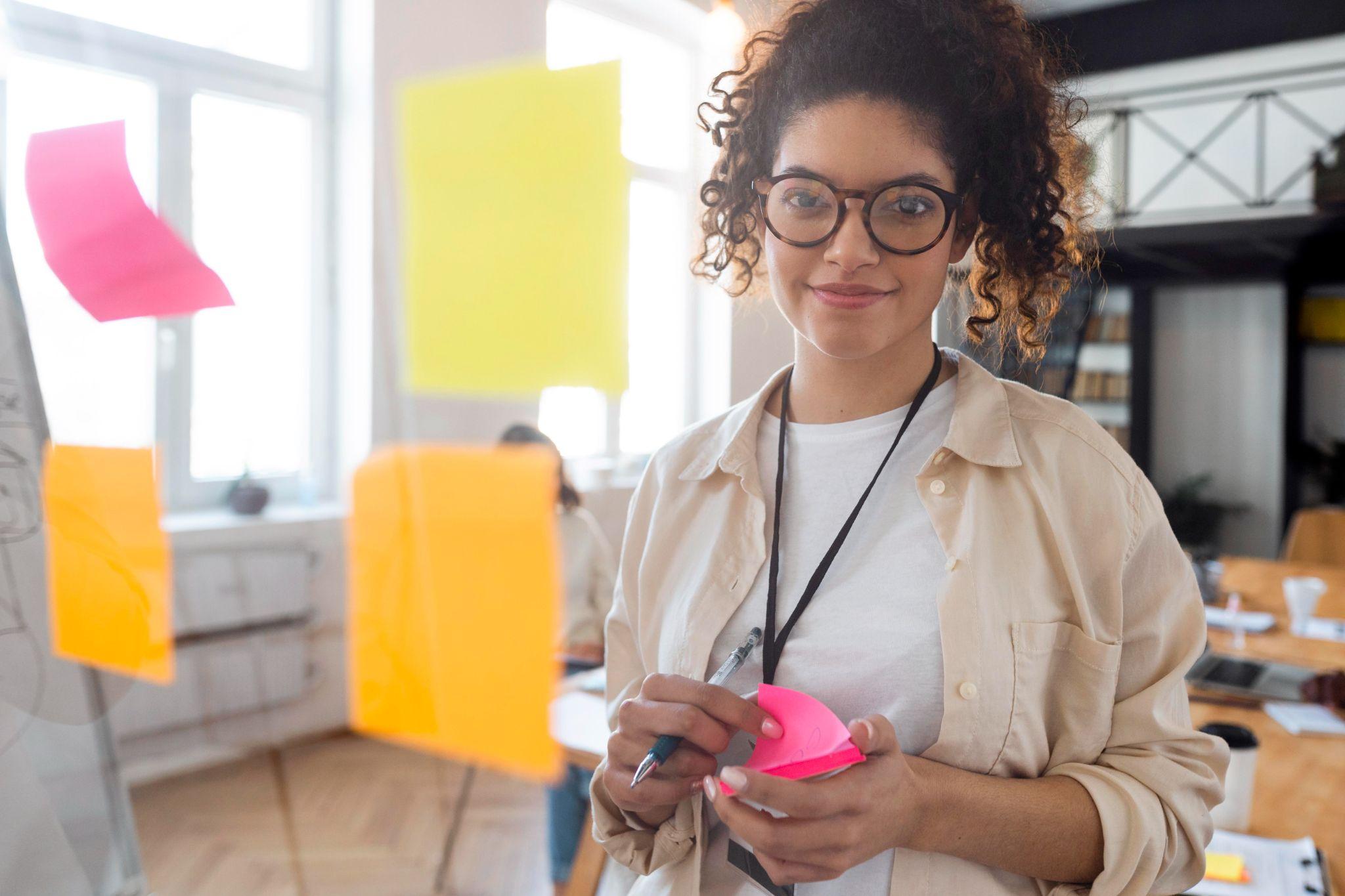 Do you know what helps you make your point clear?Lists like this one:
They’re simple 
You can organize your ideas clearly
You’ll never forget to buy milk ever again!
And the most important thing: the audience won’t miss the point of your presentation
OUR
COMPANY
You can give a brief description of the topic you want to talk about here. For example if you want to talk about Mercury, you could say that is the smallest planet in the Solar System
BUSINESS PLAN
PRESENTATION
01
OVERVIEW
BUSINESS
You can enter a subtitle here if you need it
MARKET TRENDS
20%
50%
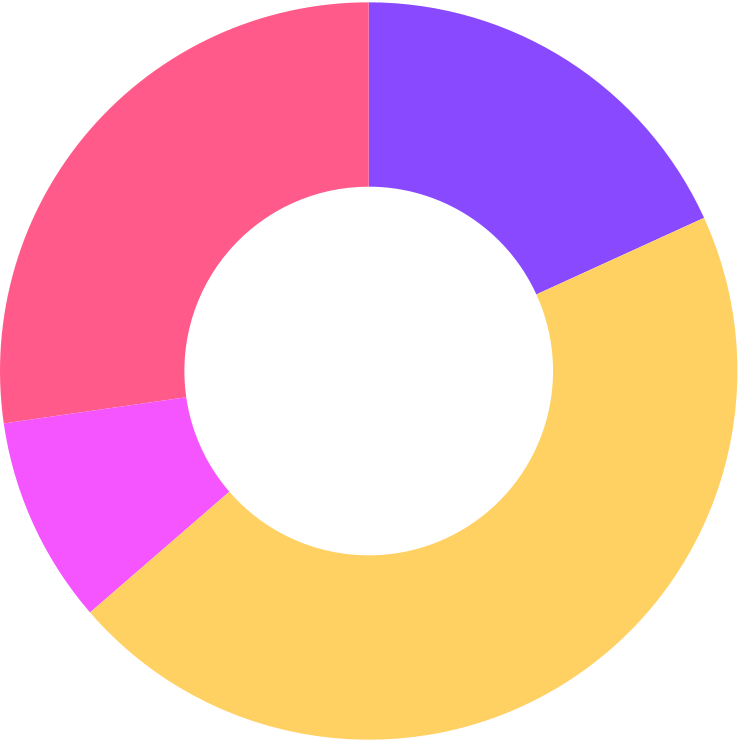 FREELANCE
ECOLOGICAL
Mercury is the smallest planet
Jupiter is the biggest planet
10%
30%
COWORKING
SLOW WORK
Despite being red, Mars is cold
Venus has high temperatures
Follow the link in the graph to modify its data and paste the new one here. For more info, click here
PROBLEM
SOLUTION
Mercury is the closest planet to the Sun and the smallest one in the Solar System
Venus has a very beautiful name and it’s the second planet from the Sun. It’s terribly hot
COMPETITORS
LOCAL
NATIONAL
GLOBAL
Mercury is the closest planet to the Sun and the smallest of them all
Venus has a beautiful name and is the second planet from the Sun
Despite being red, Mars is actually a cold place. It’s full of iron oxide
A PICTURE IS WORTH
A TOHUSAND
WORDS
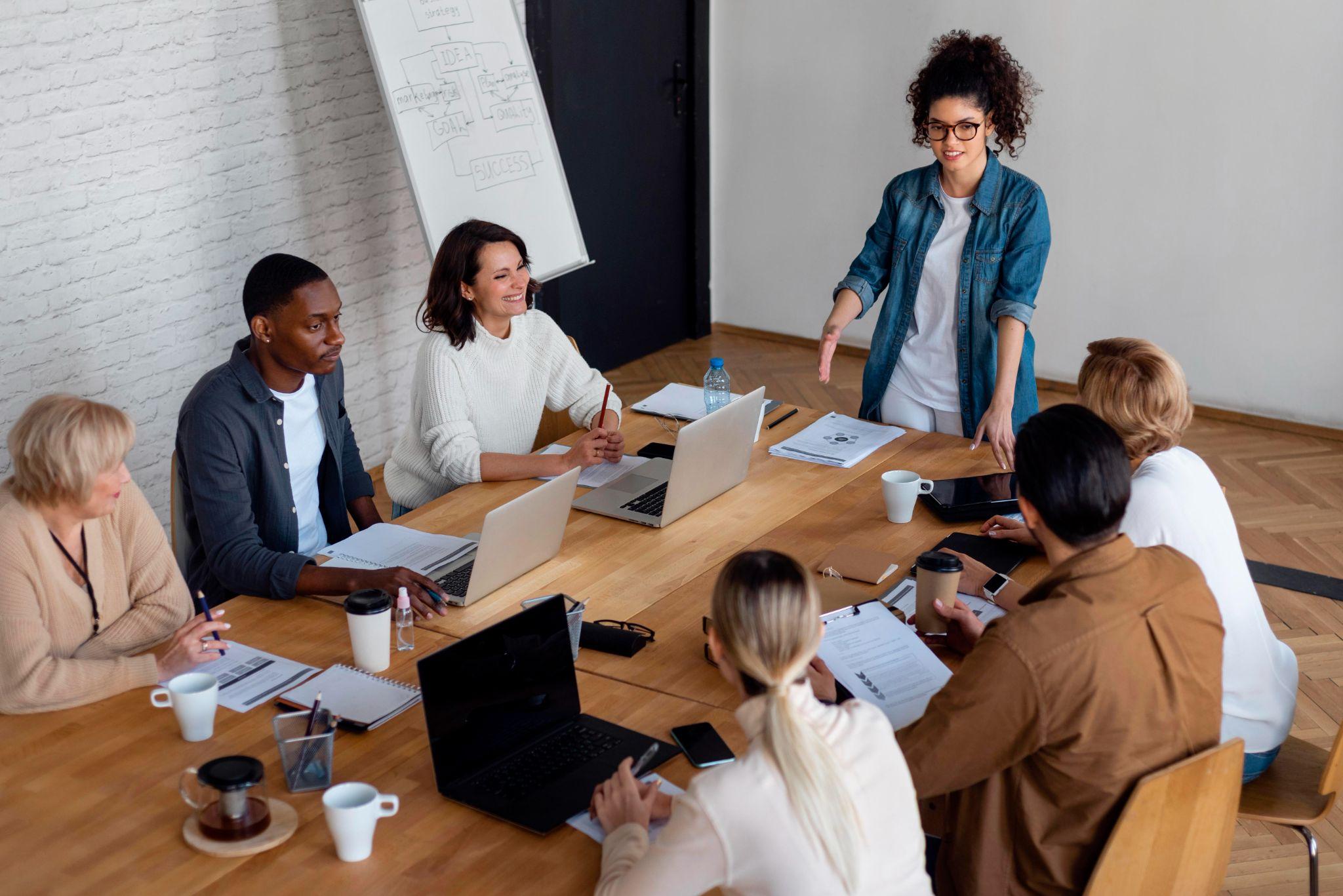 THEM
Mercury is the closest planet to the Sun and the smallest one in the Solar System—it’s only a bit larger than the Moon
US
Venus has a beautiful name and is the second planet from the Sun. It’s hot and has a poisonous atmosphere
BUSINESS PLAN
PRESENTATION
02
AND COMPETITION
MARKET ANALYSIS
You can enter a subtitle here if you need it
A PICTURE
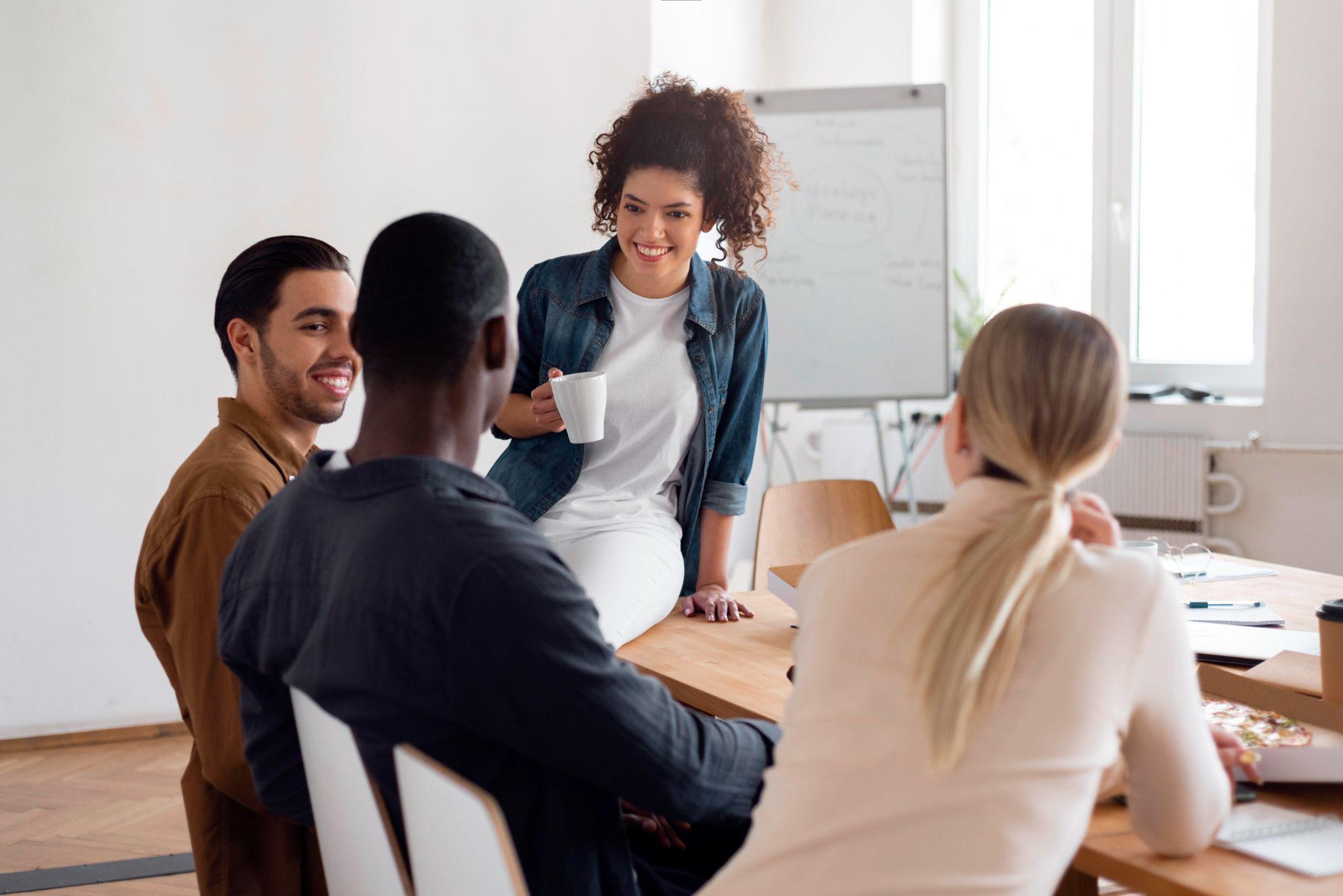 ALWAYS
REINFORCES
THE CONCEPT
Images reveal large amounts of data, so remember: use an image instead of a long text. Your audience will appreciate it
TARGET
Movies
30%
70%
95%
40%
Male
Female
25-35
35-45
Travelling
Creativity
GENDER
AGE
HOBBIES
Venus has high temperatures
Jupiter is the biggest planet
Mars is a cold place to live
MARKET SIZE
US
INDIA
Mercury is a small planet
Jupiter is the biggest planet
BRASIL
CHINA
Mars is a cold place to live
Venus has high temperatures
“This is a quote, words full of wisdom that someone important said and can make the reader get inspired.”
—SOMEONE FAMOUS
MARKET SHARE
SUPPLIER
Mercury is a small planet
PRODUCT
Jupiter is the biggest planet
GRANT
Mars is full of iron oxide
MERCH
Venus has high temperatures
90%
45%
75%
20%
COMPETITION ANALYSIS
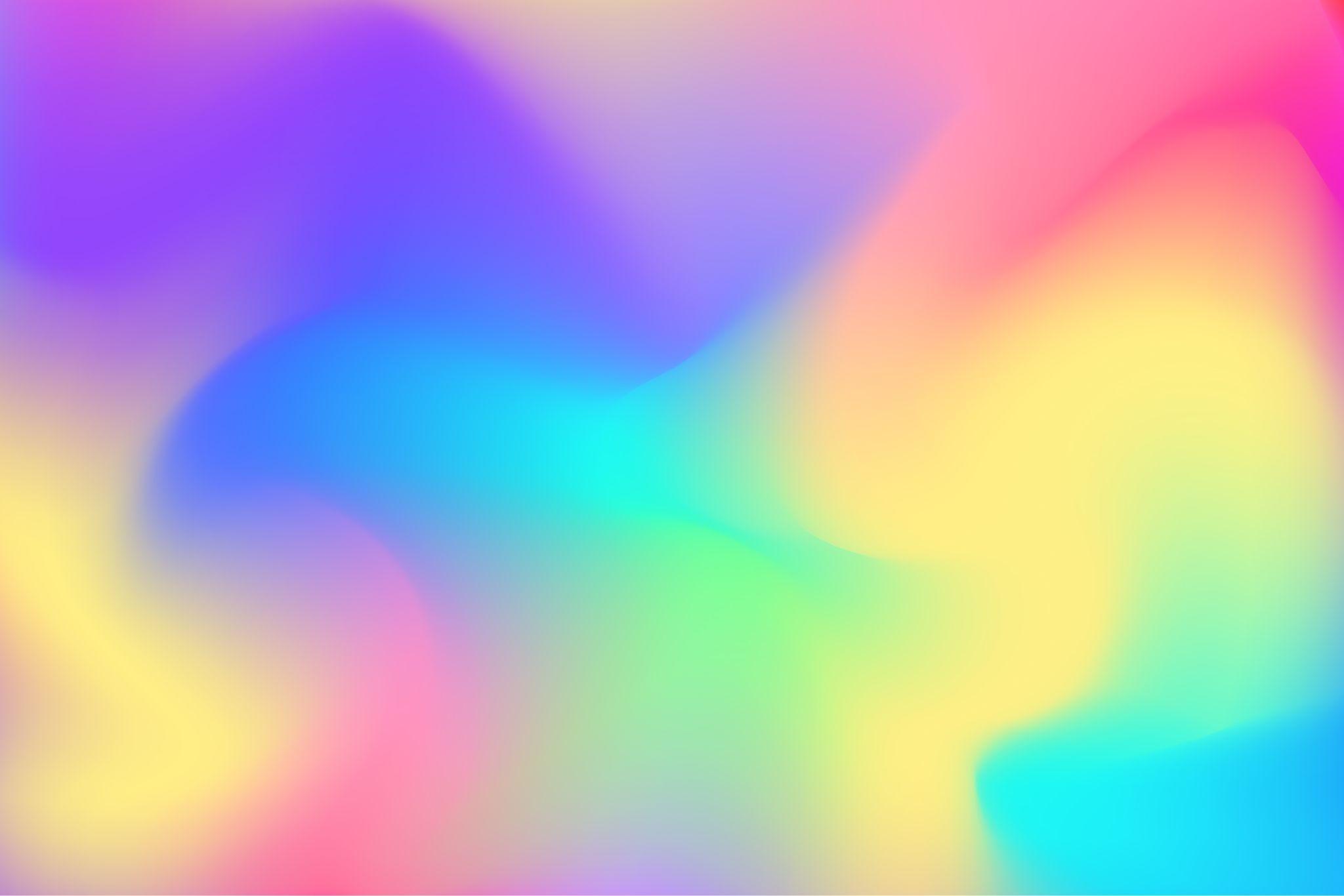 BUSINESS PLAN
PRESENTATION
03
MARKETING PLAN
SALES AND
You can enter a subtitle here if you need it
OUR SERVICES
DATA
PUBLICITY
GRAPHIC
Mercury is the smallest planet
Venus is the second planet from the Sun
Mars is actually a very cold place
SUPPORT
MEDIA
PLANNING
Saturn is the only planet with rings
Jupiter is the biggest planet
Neptune is very far from the Sun
OUR PLANS
$9.95
$15.00
$18.95
BASIC
PREMIUM
PRO
Mercury is the smallest planet
Saturn is the only planet with rings
Venus is the second planet from the Sun
BREAK-EVEN ANALYSIS
HIGH PROFIT
PROFIT
Mercury is the smallest planet
Jupiter is the biggest planet
BREAK-EVEN
Mars is actually a very cold place
HIGH LOSS
LOSS
Venus has high temperatures
Earth is the planet we live on
BUSINESS PLAN
PRESENTATION
WORDS
AWESOME
SALES AND DISTRIBUTION
POSTS
FACILITIES
Mercury is the smallest planet
Venus is the second planet from the Sun
SHIPMENT
SCOP
Saturn is the planet with rings
Earth is the planet with rings
ADVERTISING AND PROMOTION
CHANNEL 3
Saturn is the only planet with rings
CHANNEL 2
CHANNEL 1
Neptune is very far from the Sun
Venus is the second planet from the Sun
BUSINESS PLAN
PRESENTATION
04
PLAN
MANAGEMENT
You can enter a subtitle here if you need it
OUR TEAM
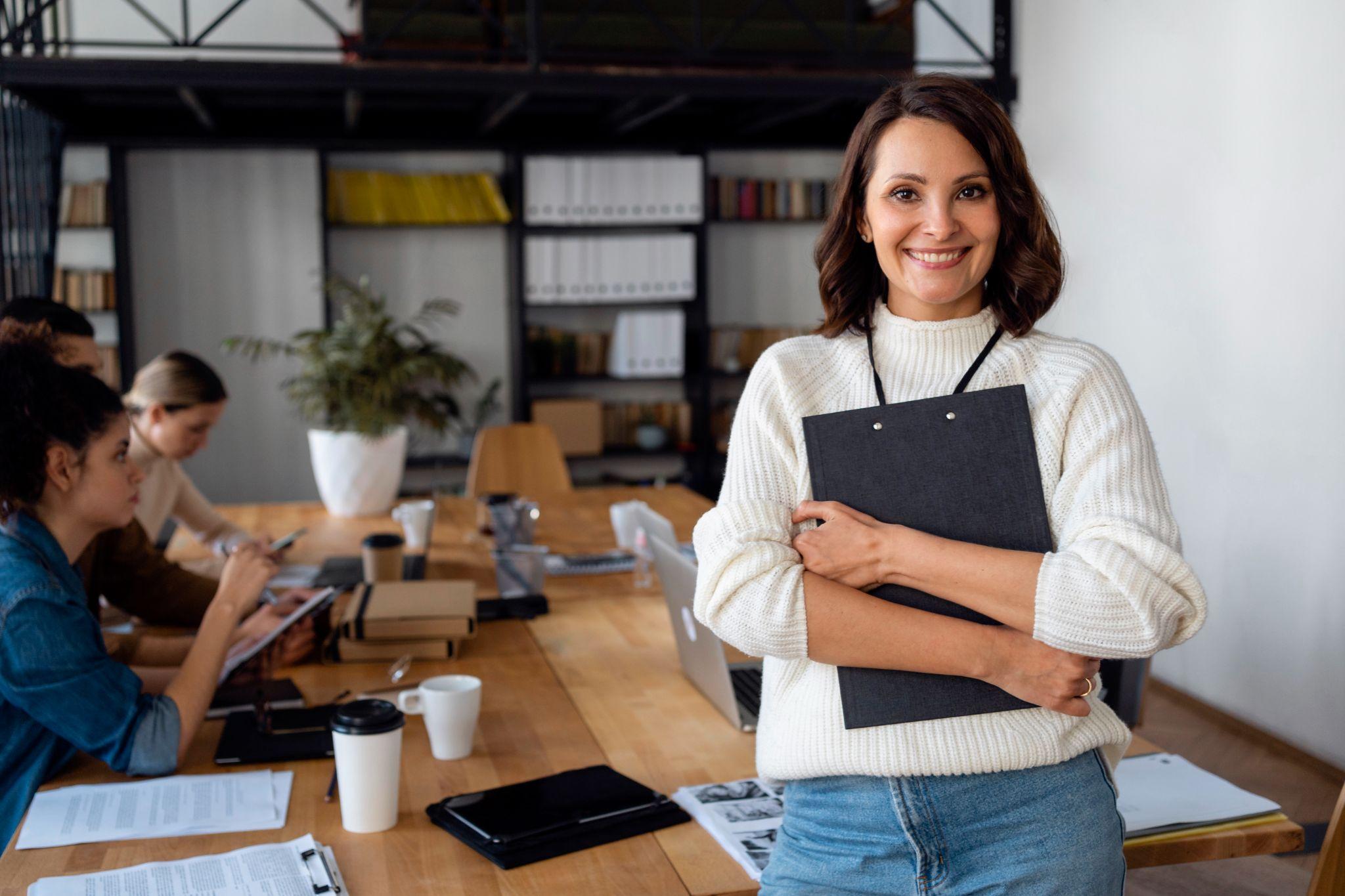 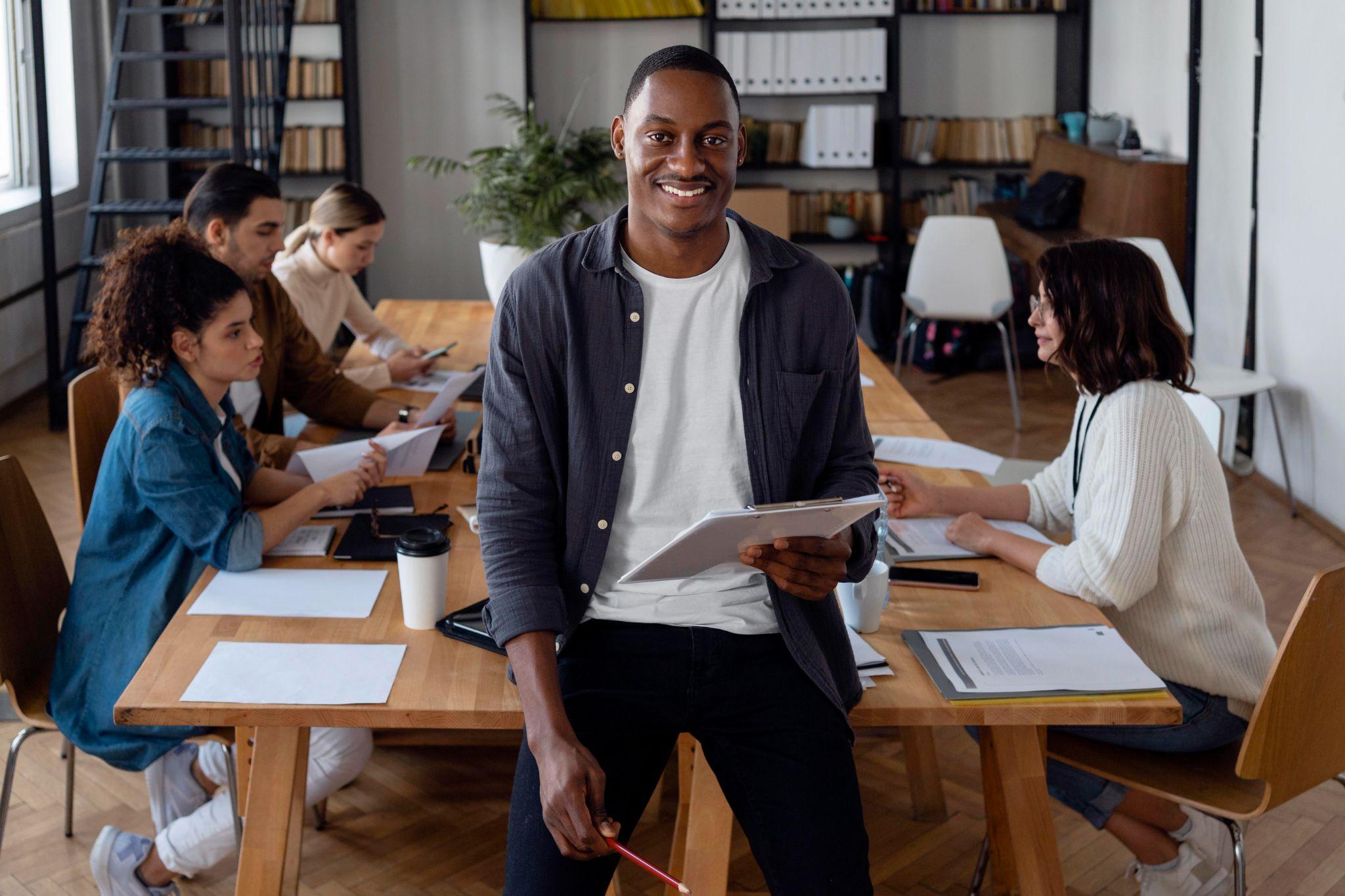 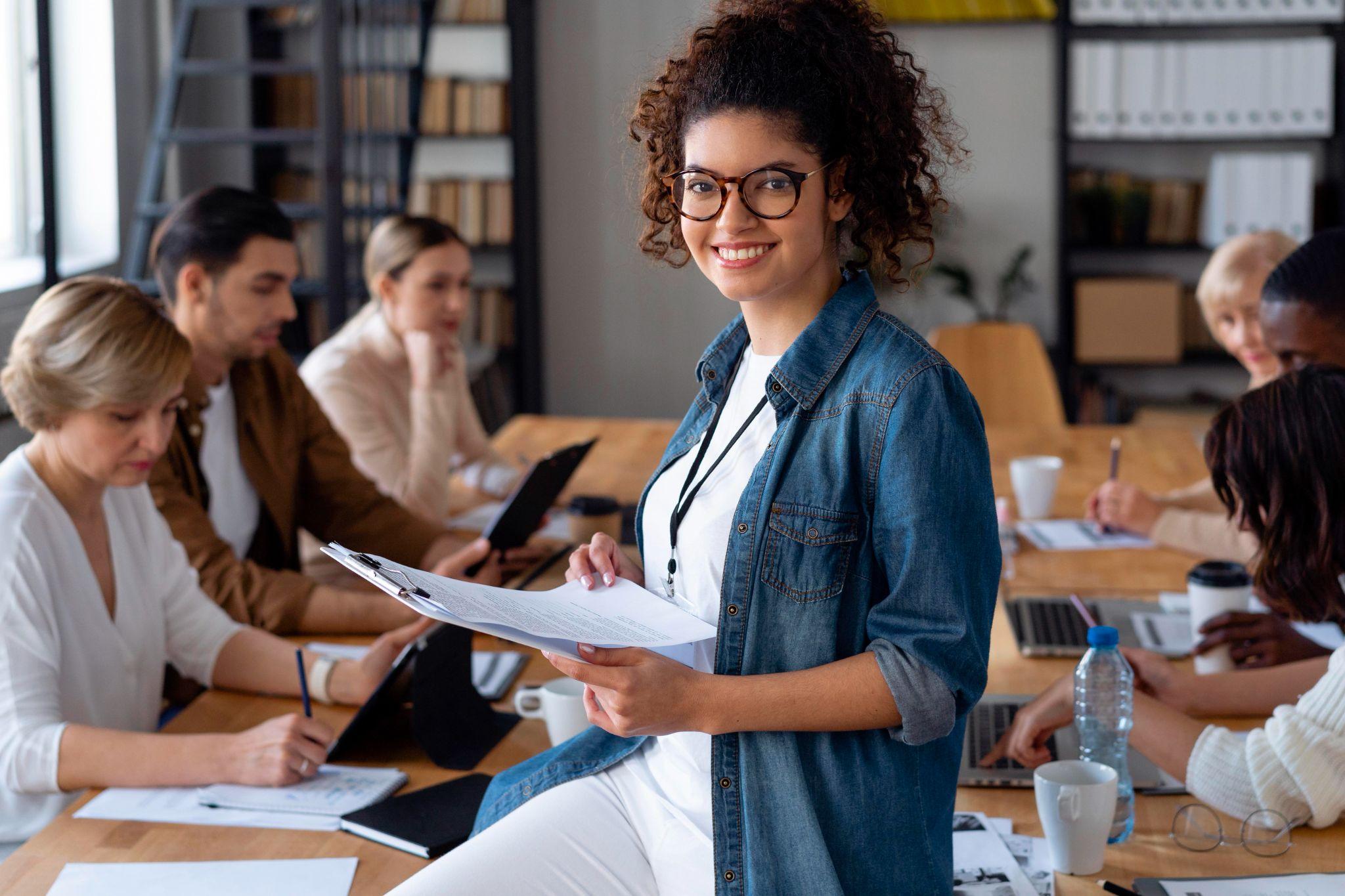 JENNA DOE
JIMMY TIMMY
SUSAN BONES
Speak about this person here
Speak about this person here
Speak about this person here
ORGANIZATION CHART
CEO
TEAM 1
TEAM 2
FOCUS
DEFINE
SEARCH
SPECIFY
Mercury is the closest planet to the Sun
Despite being red, Mars is a cold place
Jupiter is the biggest planet of them all
Venus is the second planet from the Sun
150,000
150,000
Big numbers catch your audience’s attention
OUR PARTNERS
2021
EMPRISE 1
EMPRISE 3
Mercury is the closest planet to the Sun
Jupiter is the biggest planet of them all
EMPRISE 2
EMPRISE 4
Despite being red, Mars is a cold place
Venus is the second planet from the Sun
BUSINESS PLAN
PRESENTATION
05
PLAN
OPERATING
You can enter a subtitle here if you need it
OUR PROCESS
DAY 1
DAY 1
DAY 1
DAY 1
2018
2019
2020
2021
SEP-MARCH
MARCH-OCT
JAN-MARCH
MARCH-JUN
Venus has high temperatures
Jupiter is the biggest planet
Mars is full of iron oxide dust
Saturn has several rings
BUSINESS PLAN
PRESENTATION
06
PLAN
FINANCIAL
You can enter a subtitle here if you need it
PREDICTED GROWTH
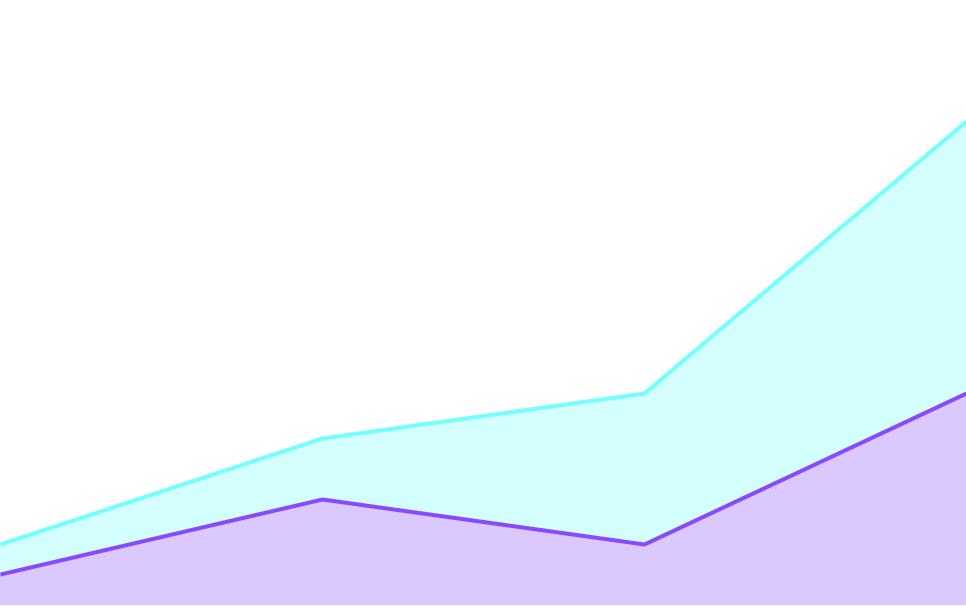 100
EMPLOYEES
80
Jupiter is the biggest planet
60
40
INVESTORS
20
Venus has high temperatures
0
2021
2022
2023
2024
Follow the link in the graph to modify its data and paste the new one here. For more info, click here
24h 37m 23s
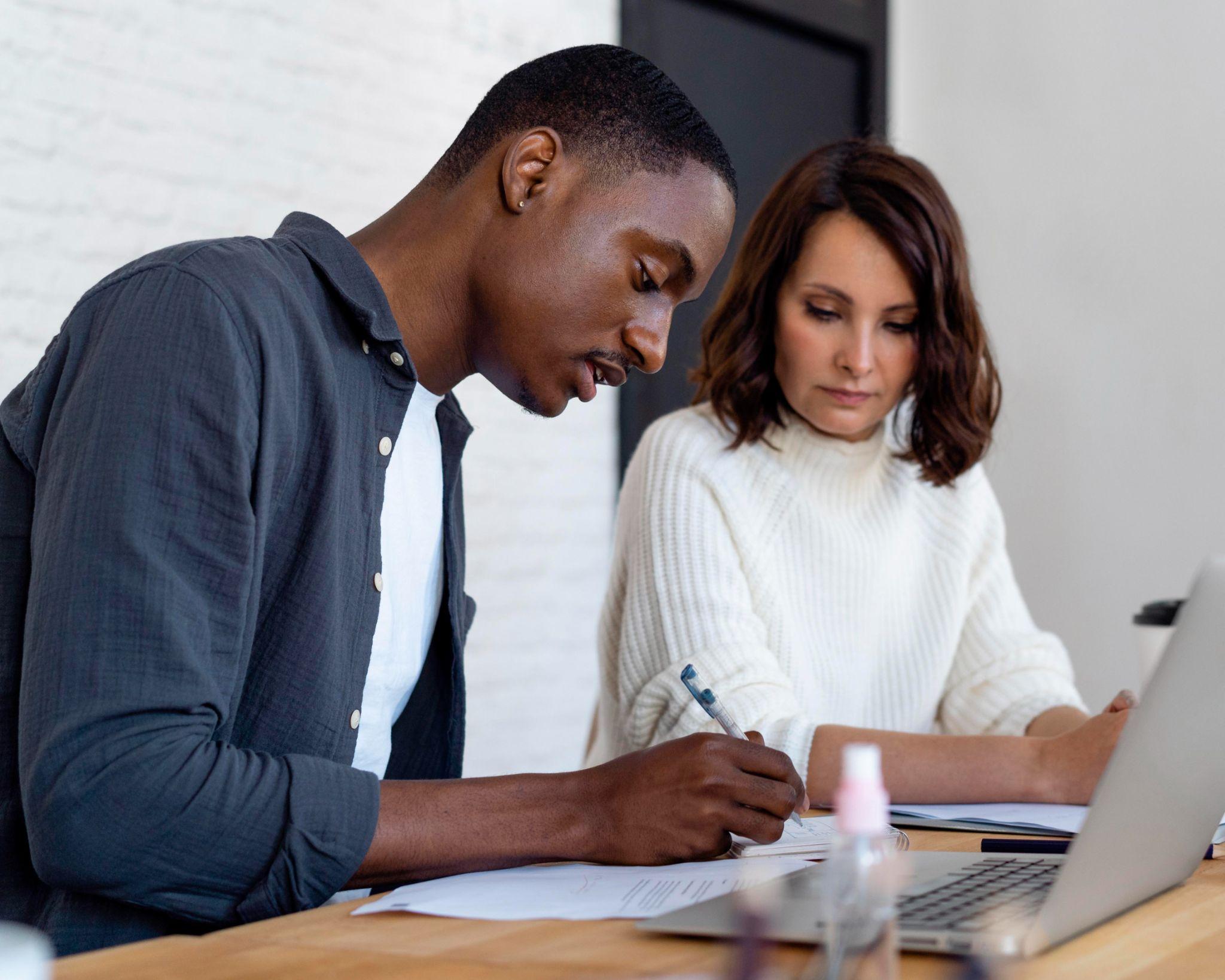 Is Jupiter's rotation period
333,000
Earths is the Sun’s mass
386,000 km
distance between Earth and Moon
BALANCE SHEET
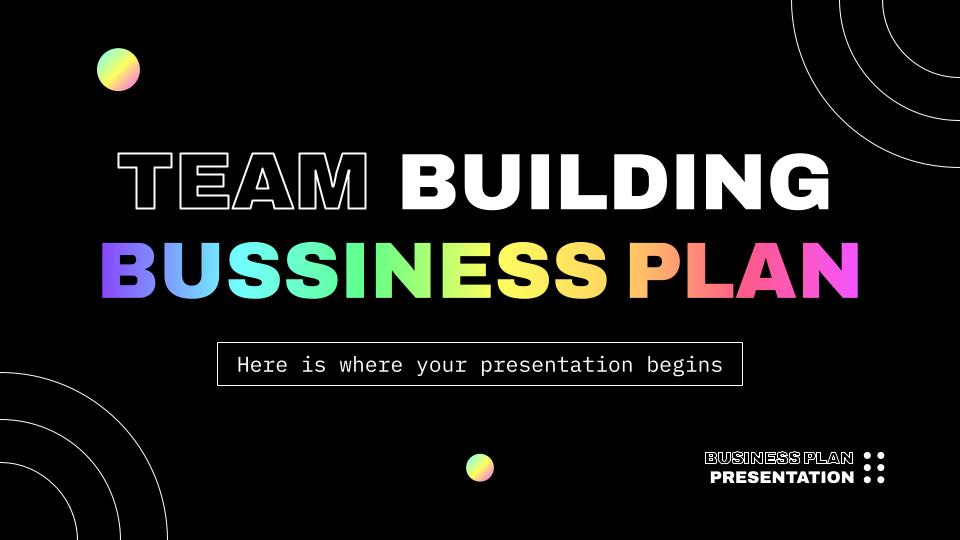 BUSINESS
PLAN
APP
You can replace the image on the screen with your own work. Just right-click on it and select “Replace image”
THANKS!
THANKS!
Do you have any questions?
youremail@freepik.com 
+91  620 421 838 
yourcompany.com
Please keep this slide for attribution
STRATEGY ICON PACK
RESOURCES
Here’s an assortment of alternative resources within the same style of this template
PHOTOS
VECTORS
Business people in conference room medium shot 
Smiley business people with pizza
Close up business team
Business people in conference room
Close up business people in conference room 
Medium shot smiley business woman
People in business meeting high angle
Medium shot people working with laptop
Colorful grainy gradient background
ICONS
Icon Pack: Strategy | Lineal
ALTERNATIVE RESOURCES
Did you like the resources on this template? Get them for free at our other websites:
PHOTOS
VECTORS
Medium shot smiley woman at business meeting
Woman showing something to her colleagues during a meeting
Successful business person working from the office
Medium shot people at meeting
Medium shot business people in conference room
Medium shot people in conference room 
Medium shot people at meeting 
Employees eating pizza at work
Dynamic gradient grainy background
Instructions for use (premium users)
As a Premium user, you can use this template without attributing Slidesgo or keeping the "Thanks" slide.
You are allowed to:
Modify this template.
Use it for both personal and commercial purposes.
Hide or delete the “Thanks” slide and the mention to Slidesgo in the credits.
Share this template in an editable format with people who are not part of your team.
You are not allowed to:
Sublicense, sell or rent this Slidesgo Template (or a modified version of this Slidesgo Template).
Distribute this Slidesgo Template (or a modified version of this Slidesgo Template) or include it in a database or in any other product or service that offers downloadable images, icons or presentations that may be subject to distribution or resale.
Use any of the elements that are part of this Slidesgo Template in an isolated and separated way from this Template.
Register any of the elements that are part of this template as a trademark or logo, or register it as a work in an intellectual property registry or similar.
For more information about editing slides, please read our FAQs or visit Slidesgo School:
https://slidesgo.com/faqs and https://slidesgo.com/slidesgo-school
Fonts & colors used
This presentation has been made using the following fonts:
Archivo
(https://fonts.google.com/specimen/Archivo)

IBM Plex Mono
(https://fonts.google.com/specimen/IBM+Plex+Mono)
#000000
#ffffff
#8849ff
#72ffff
#61ff89
#feff60
#ffd062
#ff5a89
#f555ff
Storyset
Create your Story with our illustrated concepts. Choose the style you like the most, edit its colors, pick the background and layers you want to show and bring them to life with the animator panel! It will boost your presentation. Check out How it works.
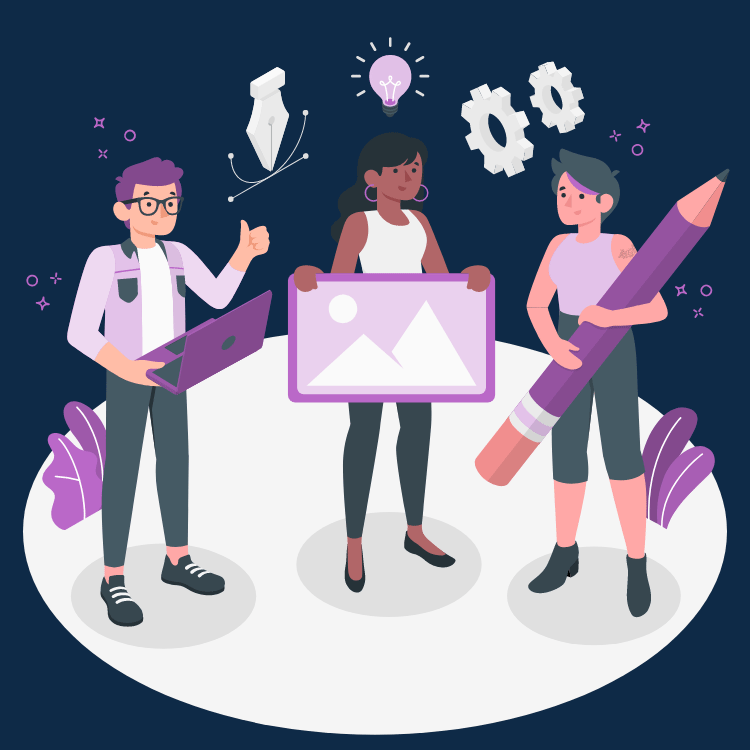 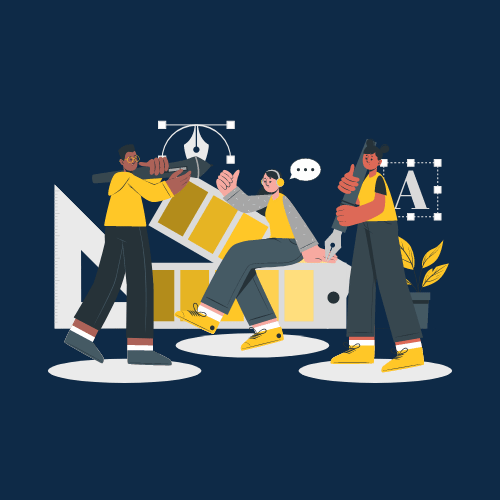 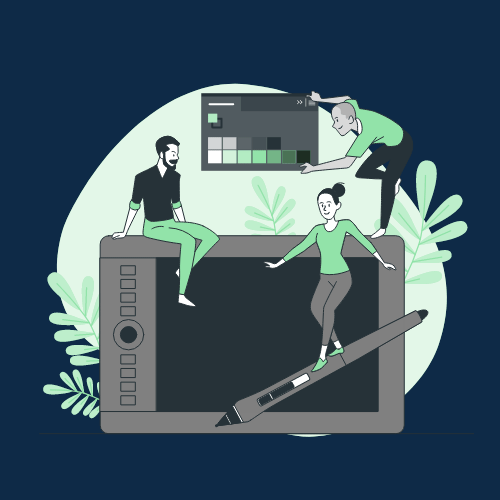 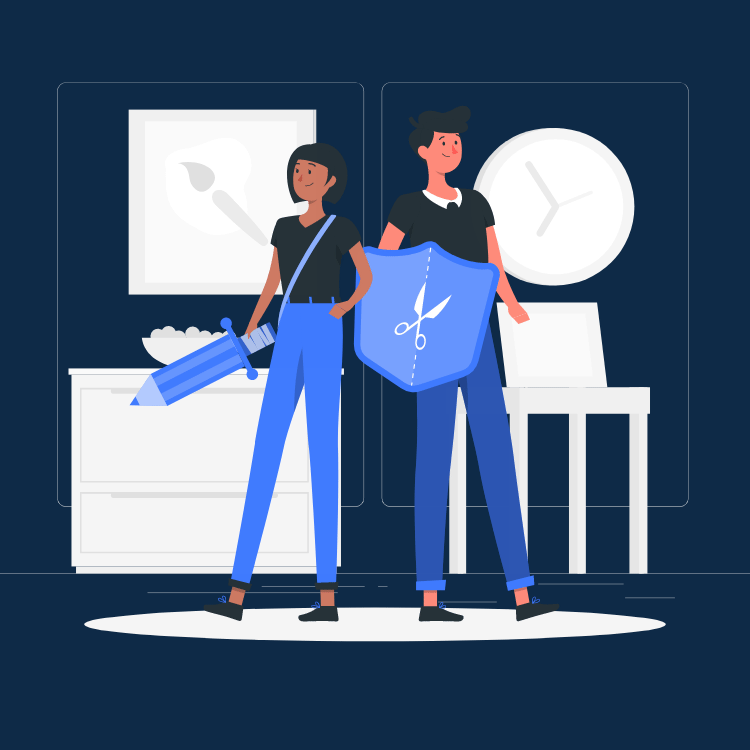 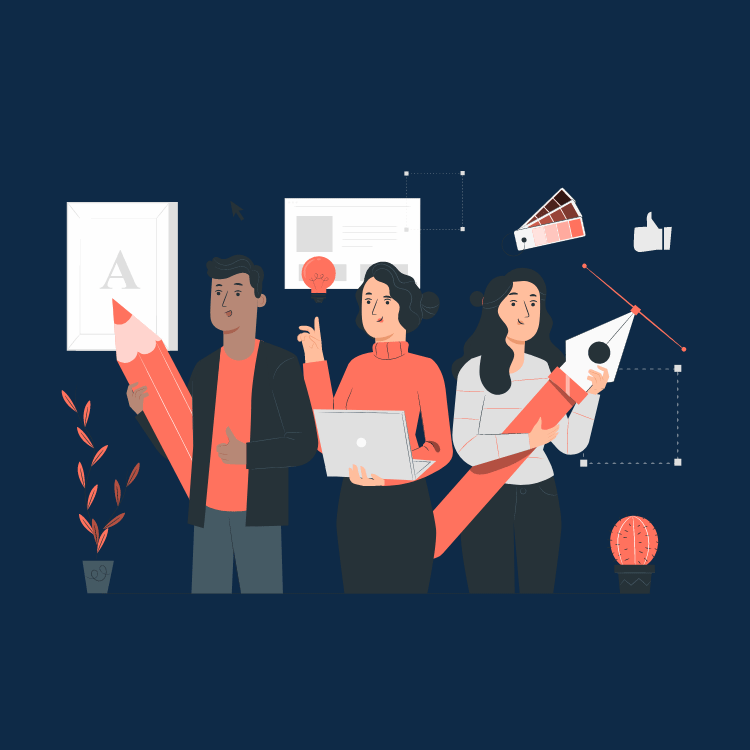 Pana
Amico
Bro
Rafiki
Cuate
Use our editable graphic resources...
You can easily resize these resources without losing quality. To change the color, just ungroup the resource and click on the object you want to change. Then, click on the paint bucket and select the color you want. Group the resource again when you’re done. You can also look for more infographics on Slidesgo.
FEBRUARY
JANUARY
MARCH
APRIL
PHASE 1
Task 1
FEBRUARY
MARCH
APRIL
MAY
JUNE
JANUARY
Task 2
PHASE 1
Task 1
Task 2
PHASE 2
Task 1
Task 2
...and our sets of editable icons
You can resize these icons without losing quality.
You can change the stroke and fill color; just select the icon and click on the paint bucket/pen.
In Google Slides, you can also use Flaticon’s extension, allowing you to customize and add even more icons.
Educational Icons
Medical Icons
Business Icons
Teamwork Icons
Help & Support Icons
Avatar Icons
Creative Process Icons
Performing Arts Icons
Nature Icons
SEO & Marketing Icons
Premium infographics
Text 2
Text 3
Text 1
“Mercury is closest planet to the Sun and the smallest”
“Despite being red, Mars is actually a very cold place”
Add the title here
2016
2017
2018
2019
2020
“Venus has a beautiful name and is the second planet”
“Saturn is a gas giant and has several rings”
“Neptune is the farthest-known planet from the Sun”
Text 4
Text 5
Text 6
Premium infographics
75%
“Mercury is closest planet to the Sun and the smallest”
75%
“Mercury is closest planet to the Sun and the smallest”
TITLE 1
“Mercury is closest planet to the Sun and the smallest”
“Mercury is closest planet to the Sun and the smallest”
Premium Icons
Digital Marketing
Premium Icons
Online Learning
Premium Icons
Laboratory
Premium Icons
Goals & Results
Premium Icons
Infographic Elements
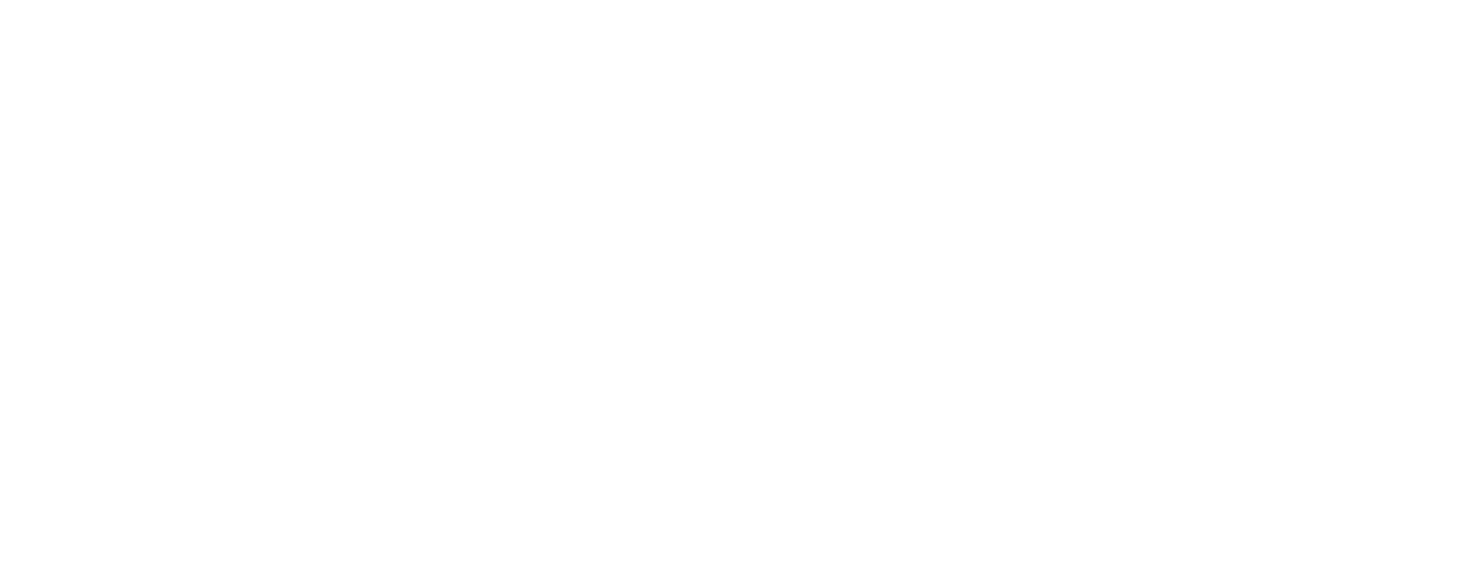